Из опыта работы группы кратковременного пребывания в .д. Юильск с «кочующим педагогом»
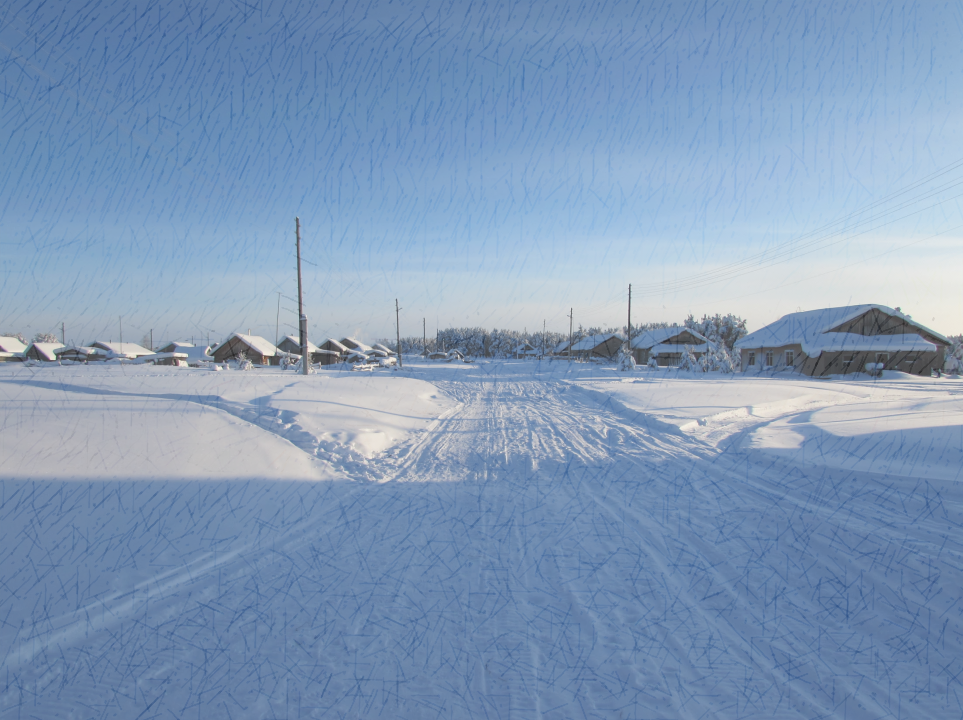 Муниципальное  автономное дошкольное образовательное учреждение Белоярского района  
«Детский сад «Оленёнок» с. Казым»
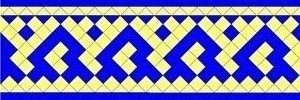 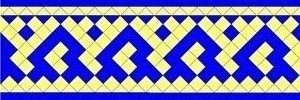 Автор:
                                                                                     воспитатель 
                                                                                     Попова О. П.
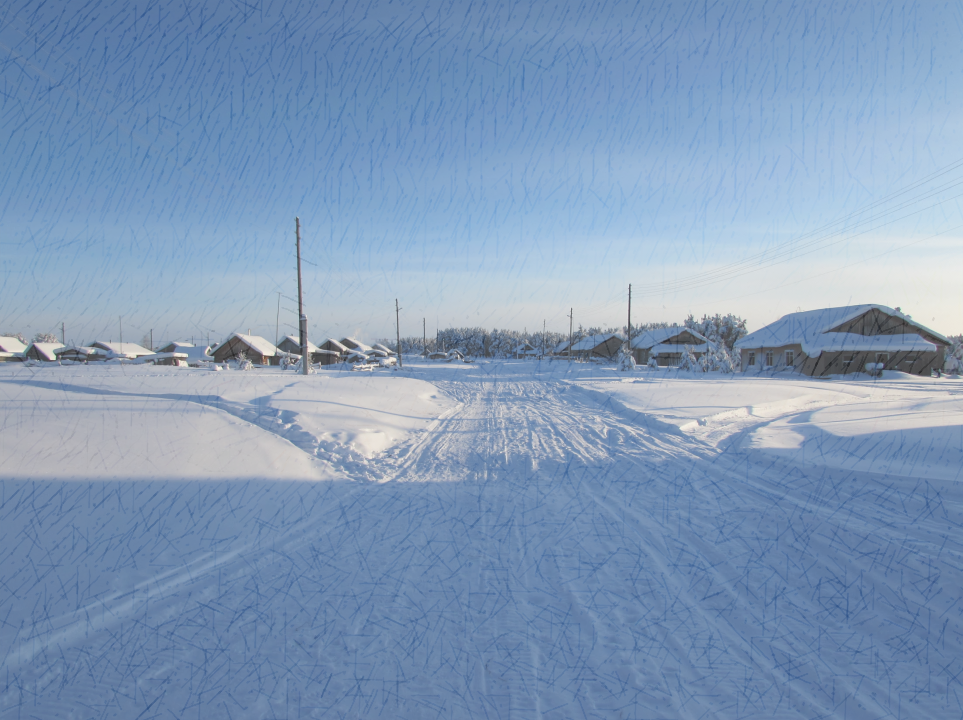 В д.Юильск  с декабря 2013 года функционирует группа  в помещении сельского Дома культуры.
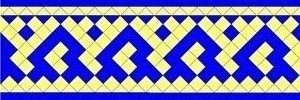 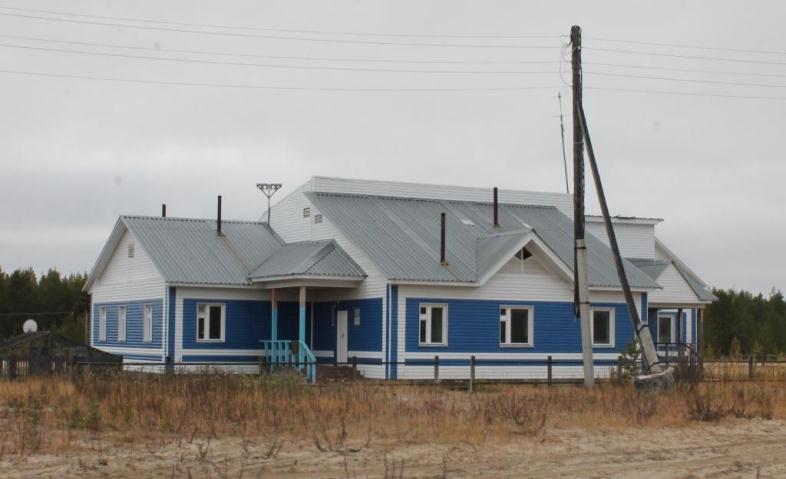 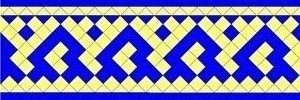 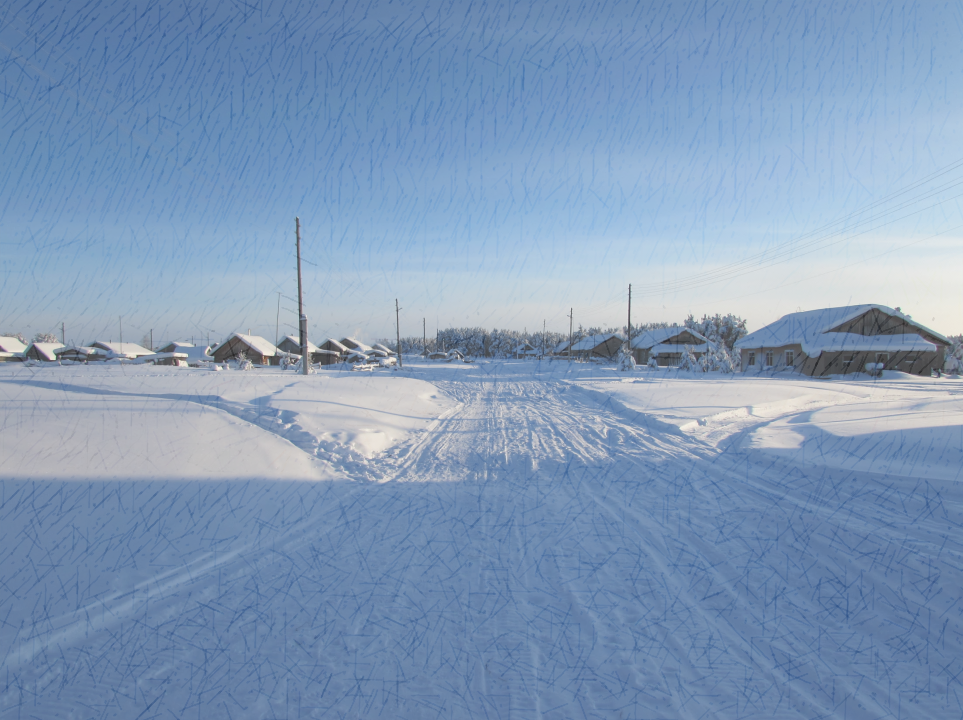 До деревни Юильск можно добраться за 50 минут на вертолёте. Стойбища расположены от д. Юильск на расстояниях от 30 до 80 км.
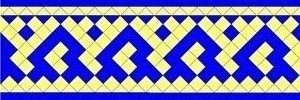 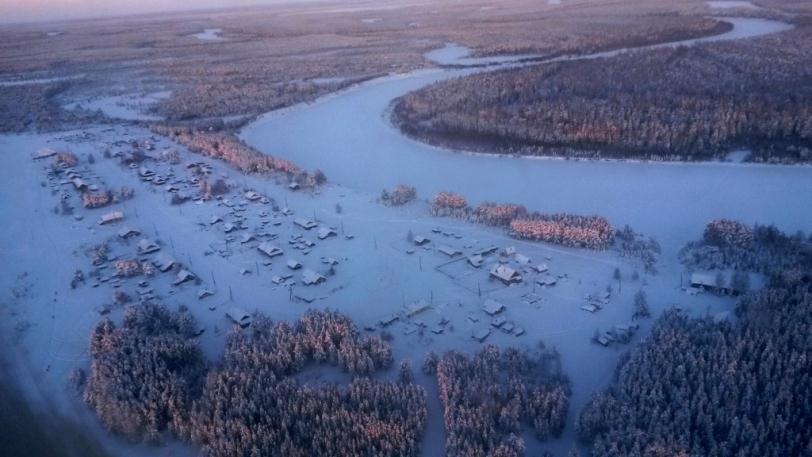 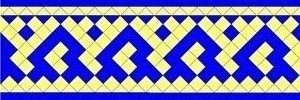 В доме культуры созданы все необходимые условия для  работы группы
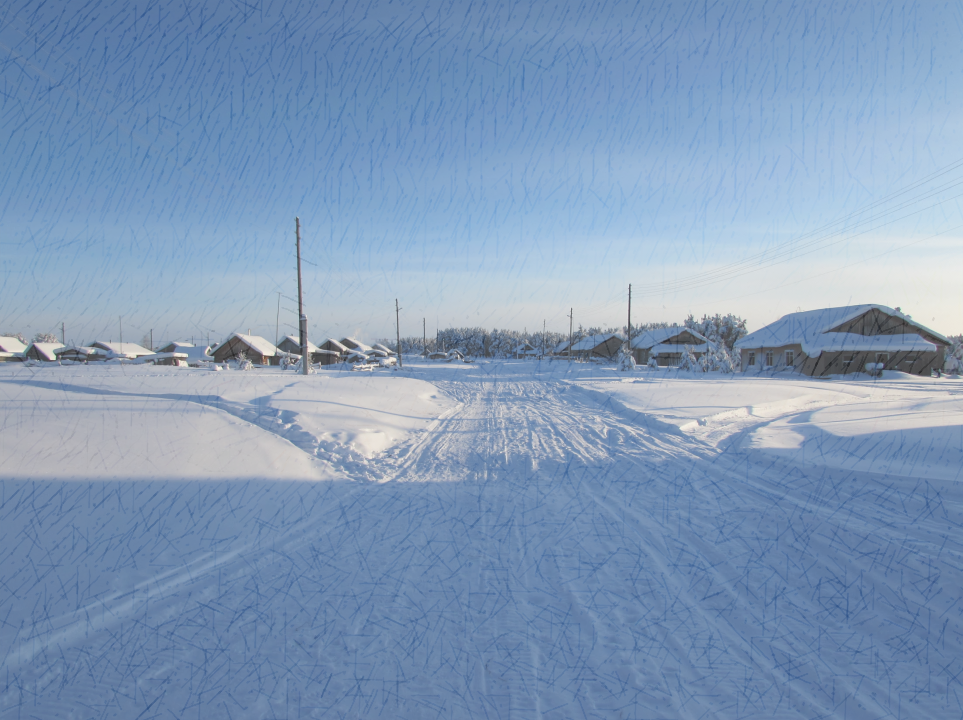 В доме культуры созданы все необходимые условия для  работы группы
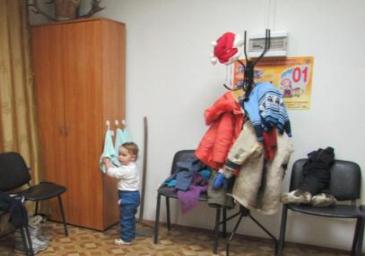 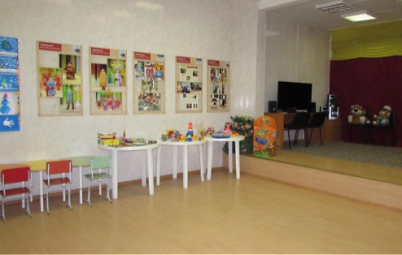 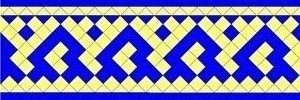 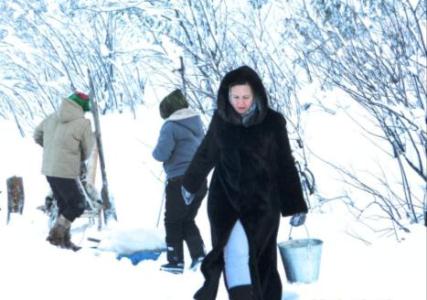 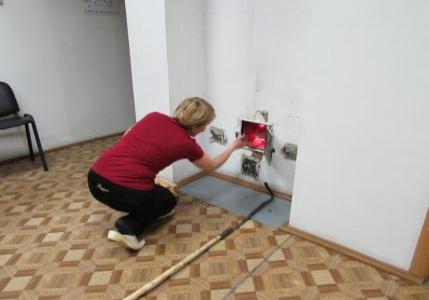 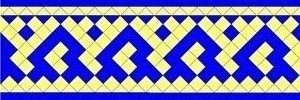 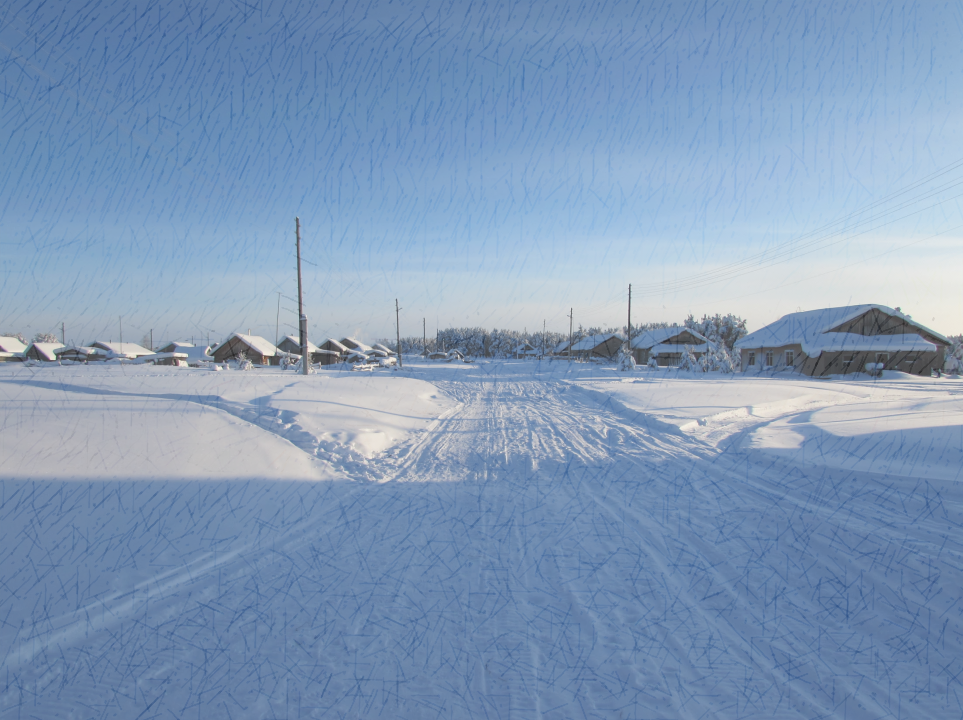 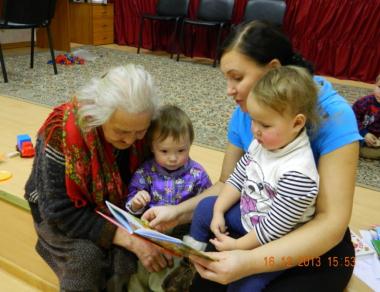 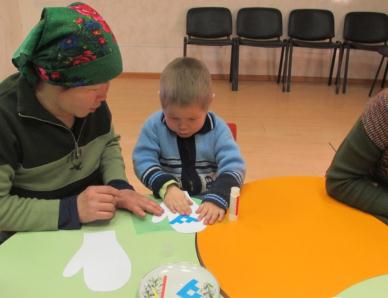 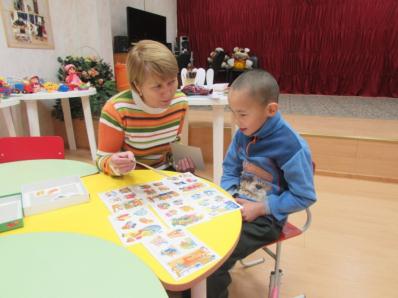 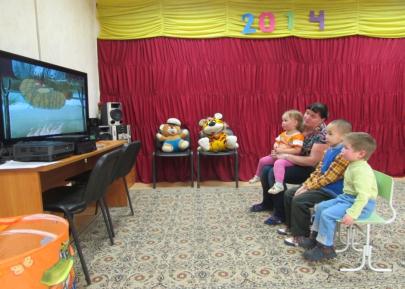 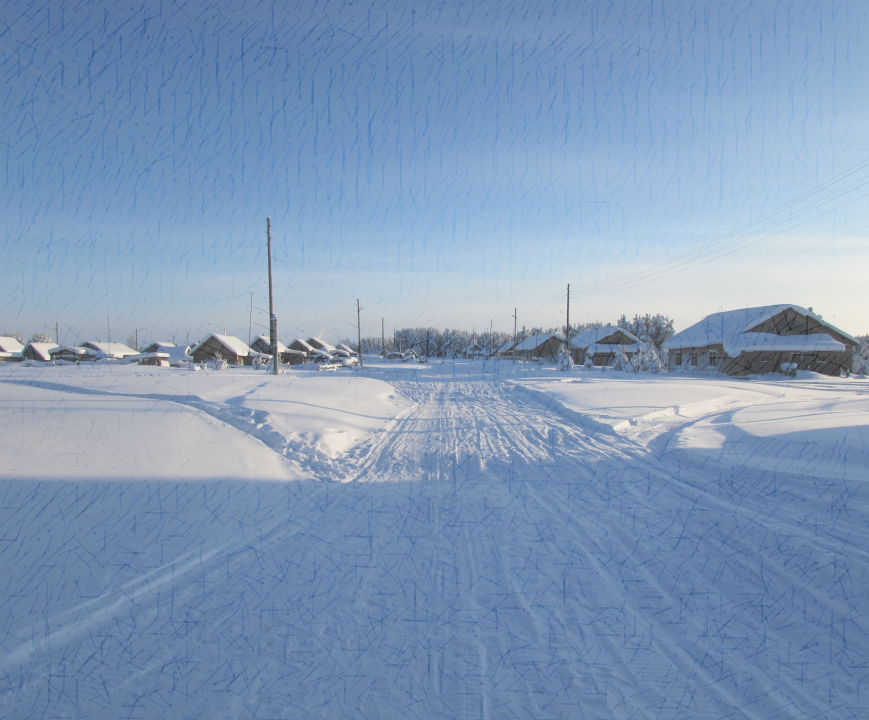 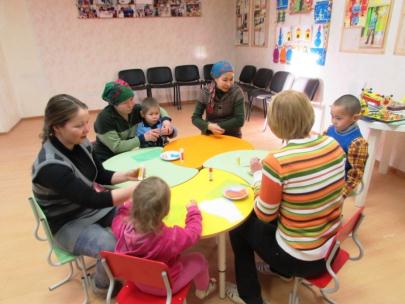 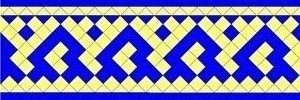 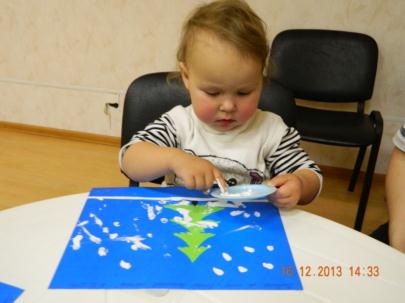 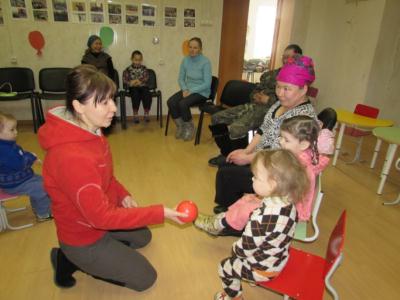 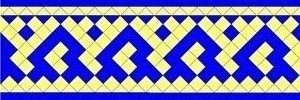 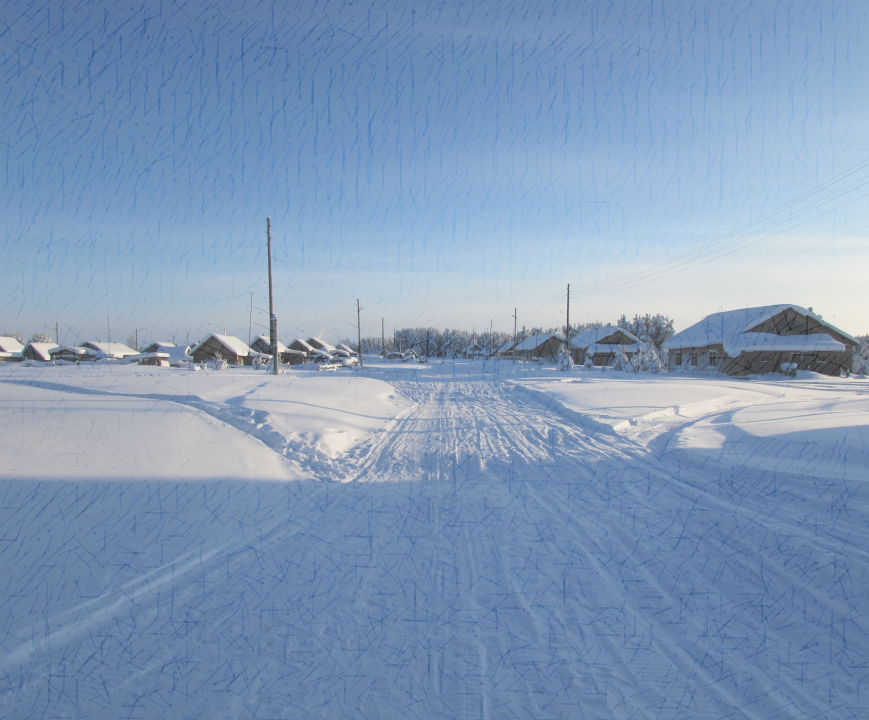 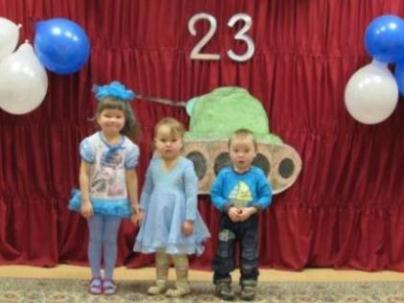 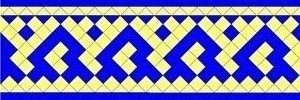 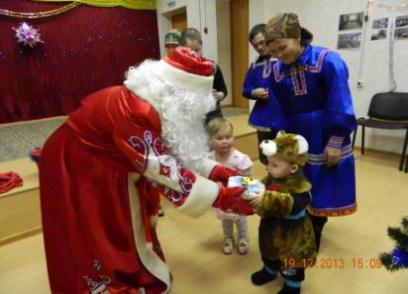 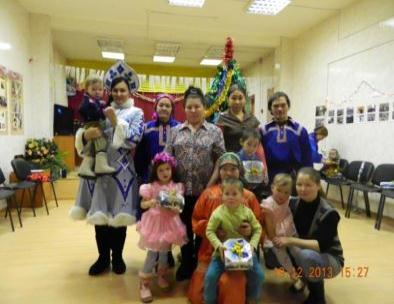 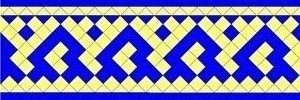